Океанія
ОСТРОВИ СВІТУ
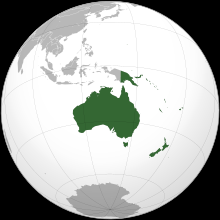 Океа́нія — загальна назва для островів центральної і південної частини Тихого океану між 30° пд. ш. і 30° пн. ш., включаючи Австралію, Нову Зеландію і східну частину Нової Гвінеї;
площа 8500 тис. кв. км;
міста з населенням понад 500 тис.: Сідней, Мельбурн, Брісбейн, Перт, Аделаїда, Окленд;рельєф: довжина від Тропіка Рака на півночі до краю Нової Зеландії;
Океанія являє собою найбільше в світі скупчення островів, розташованих в західній і центральній частинах Тихого океану, між субтропічними широтами Північного і помірними Південної півкуль. При поділі всієї суші на частині світу Океанія зазвичай об'єднується з Австралією в єдину частину світу Австралія і Океанія, хоча іноді виділяється в самостійну частину світу.
Загальна площа островів складає 1,26 млн км² (разом з Австралією 8520 тисяч км²), населення — близько 10,7 млн чол. (Разом з Австралією 32600000 чол.). Географічно Океанія підрозділяється на Меланезію, Мікронезію і Полінезії, іноді виділяють Нову Зеландію. Острови Океанії омиваються численними морями Тихого (Коралове море , Тасманове море, море Фіджі, море Коро, Соломонове море, Новогвінейське море, Філіппінське море) і Індійського океанів (Арафурське море).
Клімат
Узбережжя атолу Каролайн (острови Лайн, Кірібаті)
Океанія розташована в межах декількох кліматичних поясів: екваторіального, субекваторіального, тропічного, субтропічного, помірного. На більшій частині островів переважає тропічний клімат. Субекваторіальний клімат панує на островах поблизу Австралії та Азії, а також на схід від 180 меридіана в зоні екватора, екваторіальний — на захід від 180 меридіана, субтропічний — на північ і південь від тропіків, помірний — на більшій частині Південного острова в Новій Зеландії.
Клімат островів Океанії визначається переважно пасатами, тому на більшості з них випадають рясні опади. Середньорічна кількість опадів варіюється від 1500 до 4000 мм, хоча на деяких островах (зокрема, через особливості рельєфу і на підвітряного стороні) клімат може бути більш посушливим або більш вологим. В Океанії розташоване одне з найбільш вологих місць планети: на східному схилі гори Ваіалеале на острові Кауаї щорічно випадає до 11 430 мм опадів (абсолютний максимум був досягнутий в 1982: тоді випало 16 916 мм). Поблизу тропіків середня температура становить близько 23 °C, у екватора — 27 °C, з незначною різницею між самим жарким і найхолоднішим місяцями.
Гора Джая в Західній Новій Гвінеї (Індонезія) — найвища точка Океанії.